Genealogie
Definice
2
Genealogie
Vztah k jiným oborům
Nejužší sepětí má genealogie s heraldikou. Tradičně se genealogové zabývají studiem význačných rodů a jedinců, které podrobují analýze z hlediska jejich poměrů rodinných, třídních a společenských.

Blízko sociologie – zasazení do obecných souvislostí, srovnávání s jinými případy obdobných vztahů.

Hraniční obor, který úzce souvisí s historickou statistikou, demografií a antropologií.
3
Genealogie
Cíl genealogie
4
Genealogie
Vývod
Je to příbuzenská posloupnost, registrující přímé předky určité osoby, kterou nazýváme probant (střen).

Každý z nás má dva rodiče, čtyři prarodiče, osm praprarodičů atd. Počet osob v každé generaci se dá vyjádřit jako: An = 2n-1. n = 1, 2, 3 atd. udává číslo generace, přičemž probant je první generace. Podle tohoto vzoru by každý z nás měl v 32. generaci (kolem r. 1000) přes 2 miliardy předků!

Ve skutečnosti se v genealogii se projevuje úbytek (ztráta) předků nebo přesun předků – určitý předek se opakuje buď v téže generaci, nebo v různých generacích.
S vývody se setkáváme v pramenech poměrně dosti často, protože byly pro členy šlechtických rodin sestavovány z úřední povinnosti.
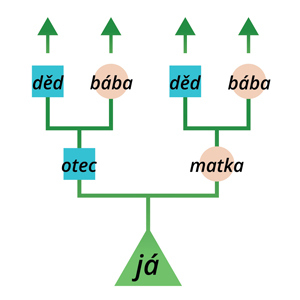 5
Genealogie
Vývod
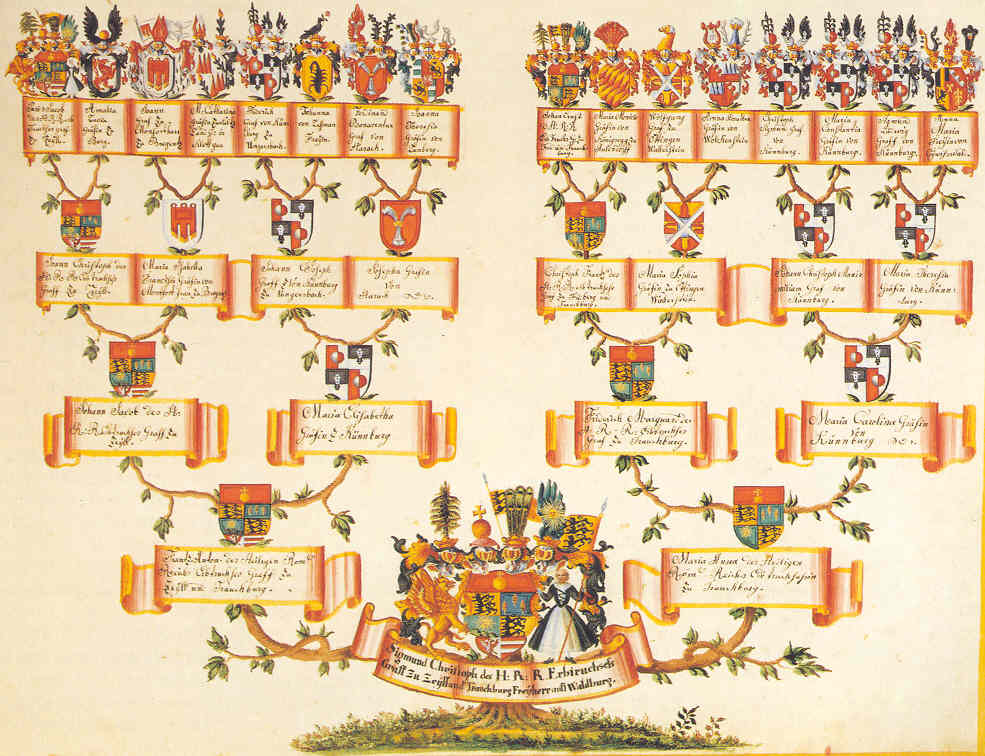 Ahnentafel des Sigmund Christoph Graf von Waldburg-Zeil-Trauchburg, Domherr in Konstanz seit 1776. Badisches Generallandesarchiv Karlsruhe 73/IX.
6
Genealogie
Rozrod
Je to příbuzenská posloupnost, přinášející potomky určitého manželského páru, tedy nejen v linii mužské (nositelé téhož jména), ale i ženské (děti, dcer a jejich další potomstvo). Tím se rozrod blíží biologické (genetické) představě o potomstvu, protože eviduje veškeré potomstvo, omezení spočívá jen v tom, že se mezi potomky zaznamenávají nejčastěji pouze manželské děti.
Hlavní variantou rozrodu je rodokmen. Je to vlastně výtah z rozrodu, protože eviduje jen nositele téhož jména, tedy i dcery, ale nikoliv jejich potomstvo. Rodokmen je na rozdíl od vývodu, případně rozrodu, charakterizován příbuzenskou posloupností, jejíž pravidla sestavení nejsou dána biologickým pohledem, ale konvencí a právním hlediskem.
7
Genealogie
Rozrod
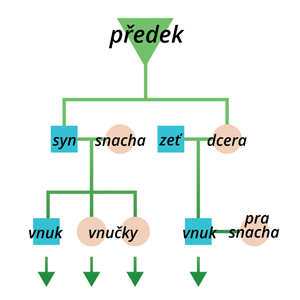 Rozrod:
zobrazení přímé linie
descendentní (od předka k jeho potomkům)
kompletní (sledujeme všechny přímé potomky – linie mužská i ženská)

Rodokmen:
výtah z rozrodu
zobrazení přímé linie
descendentní (od předka k jeho potomkům)
zaznamenávají se:
všichni mužští potomci a to i v případě, že změnili jméno
všechny dcery do první generace (nikoliv jejich potomstvo)
manželé dcer i manželky synů
nejčastěji chybí nemanželské děti a děti morganatických (společensky nerovných) manželství
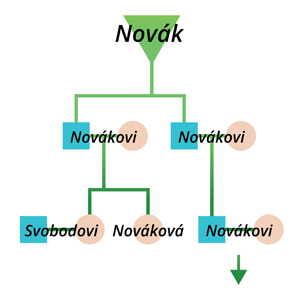 8
Genealogie
Příbuzenské a pokrevní tabulky
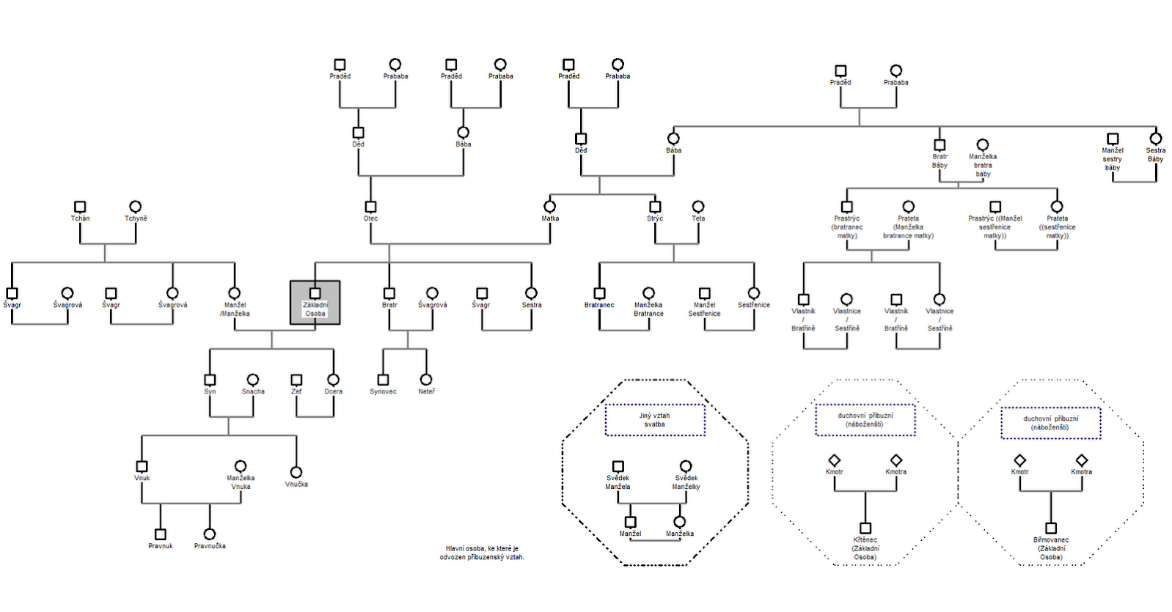 Je to vlastně vývod, dovedený obvykle až do praprarodičů, rozšířený o další příbuzné osoby, např. sourozence probantových rodičů a jejich dětí atd. Vzniká tak sice velmi nepřehledný celek, který však v určitém časovém úseku dovede zachytit veškeré příbuzenské souvislosti.
9
Genealogie
Arbor consanguinitatis
10
Genealogie
Prameny genealogie
11
Genealogie
Písemné prameny
12
Genealogie
Matriky
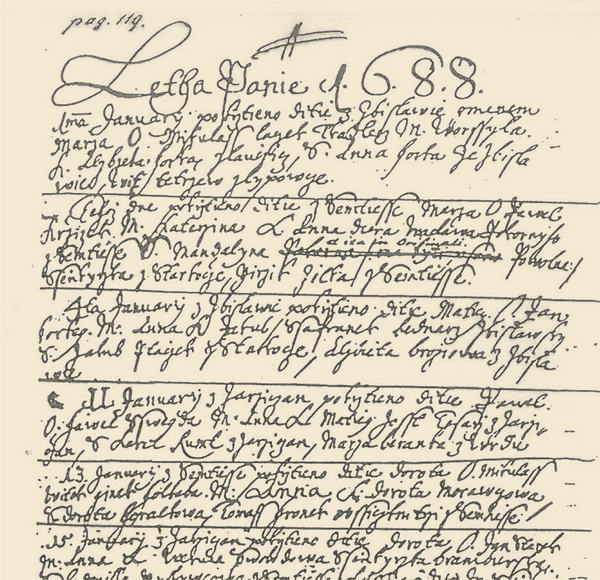 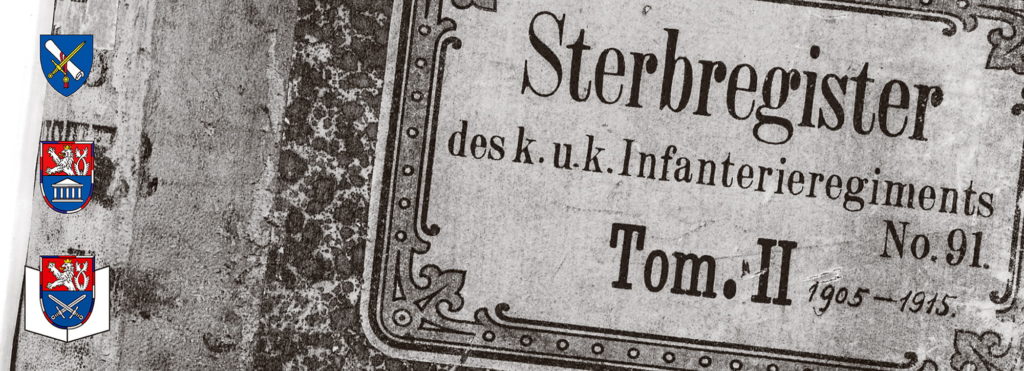 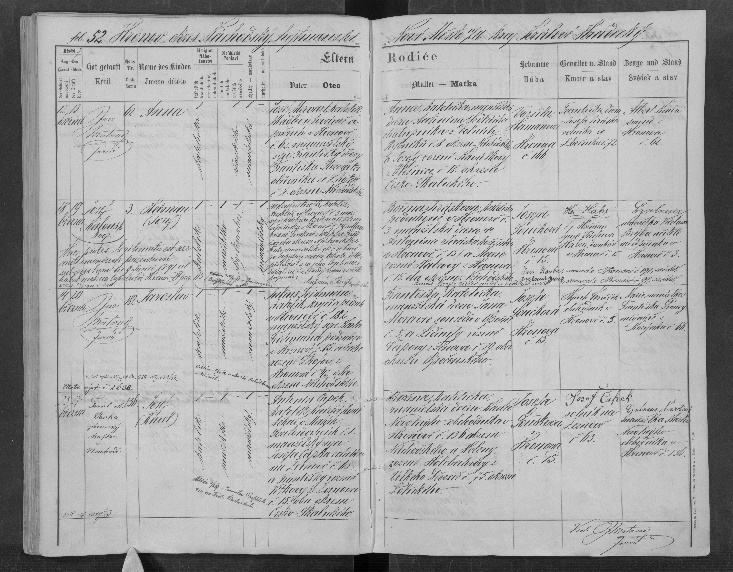 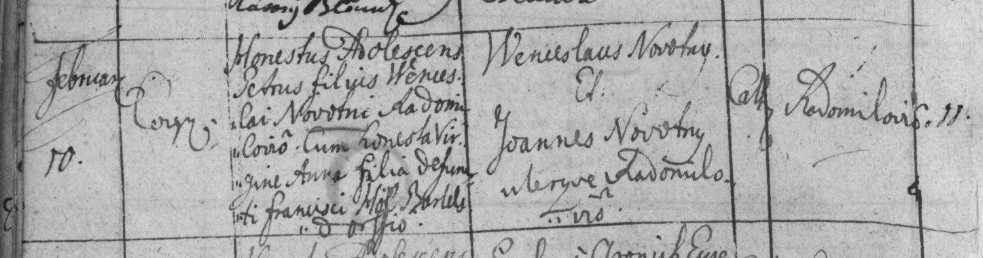 13
Genealogie
Matriky
Ve středověku matriky univerzit - evidence svých posluchačů.

V genealogii mají širší uplatnění spíše matriky církevní, knihy zápisů:

o narozených

o sňatcích

o úmrtích
Stát začal zasahovat do vedení matrik až v 2. polovině 18. století (katolické matriky), do nekatolických v r. 1829 a do židovských v r. 1868. Teprve od r. 1870 bylo nařízeno příslušným státním orgánům vedení matrik osob bez vyznání.
14
Genealogie
Acta Publica
Matriky uložené v Moravském zemském archivu v Brně:


https://www.mza.cz/actapublica/matrika/hledani
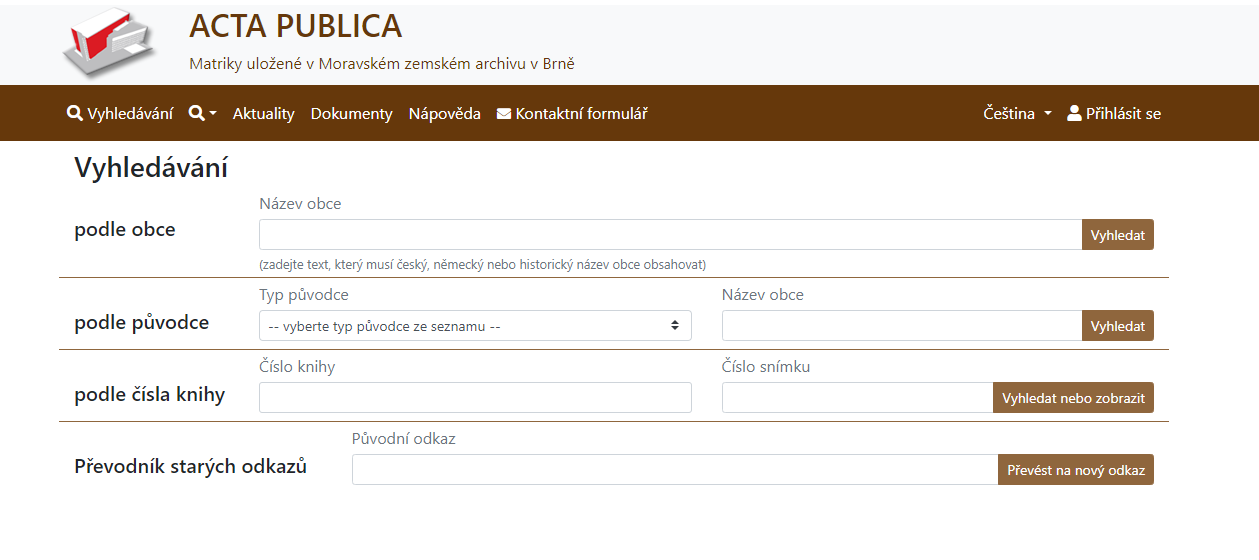 15
Genealogie